2020-10-02
Användarforum  Stöd och behandling
Innan vi börjar….
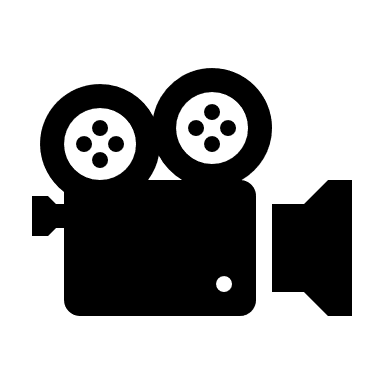 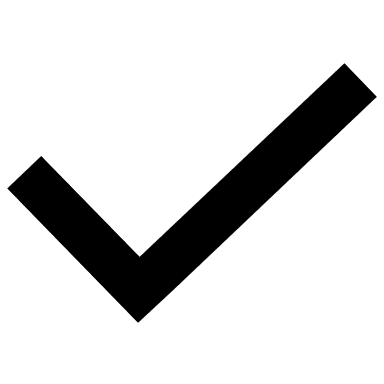 Stäng av er kamera

Var med live eller i chatten.

Se till att din mikrofon är avstängd, förutom när du vill säga något.Om du vill prata, glöm inte att inleda med att presentera dig med namn samt region. 

Användarforumet spelas in och läggs på Förvaltningens informationssida
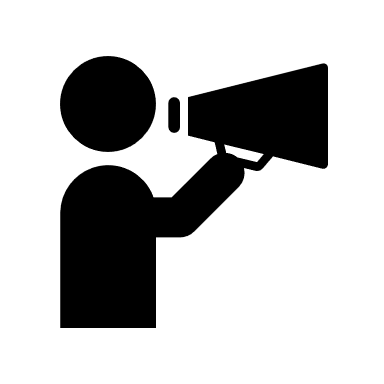 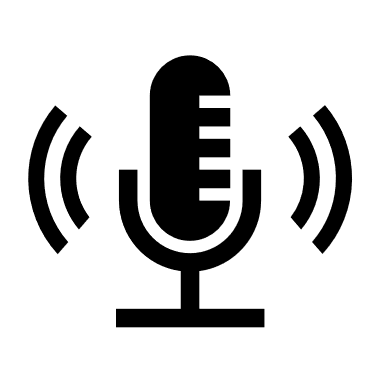 Syfte: Koordinera och samla in behov samt kanal för informations- och erfarenhetsutbyte
Agenda
Information från förvaltningen
Kommunikationsvägar 
Roadmap 2021
LoA – SITHS eID med LoA3 från den 9 december
Kommande SOBCAST
FLDV och Sammanhållen plan  

SKR och kompetensgruppen
Att ta fram en process för att utarbeta kvalitetssäkrade program   
Kontakt med kunskapsstyrningen i era regioner 
Bearingpoints rapport
Anmälda frågor
3
Agenda
Information från förvaltningen
Kommunikationsvägar 
Roadmap 2021
LoA – SITHS eID med LoA3 från den 9 december
Kommande SOBCAST
FLDV och Sammanhållen plan  

SKR och kompetensgruppen
Att ta fram en process för att utarbeta kvalitetssäkrade program   
Kontakt med kunskapsstyrningen i era regioner 
Bearingpoints rapport
Anmälda frågor
4
Kommunikationsvägar
Vår kommunikationsväg är Förvaltningens informationssida
Senaste versionen av webbläsare 
Statusrapportering 


Prenumerera på nyhetsbrev för andra tjänster
5
Agenda
Information från förvaltningen
Kommunikationsvägar 
Roadmap 2021
LoA – SITHS eID med LoA3 från den 9 december
Kommande SOBCAST
FLDV och Sammanhållen plan  

SKR och kompetensgruppen
Att ta fram en process för att utarbeta kvalitetssäkrade program   
Kontakt med kunskapsstyrningen i era regioner 
Bearingpoints rapport
Anmälda frågor
6
Vad händer framåt?
Budgeten är ännu inte fastställd 



Siktar och hoppas på nya invånarvyer 2021
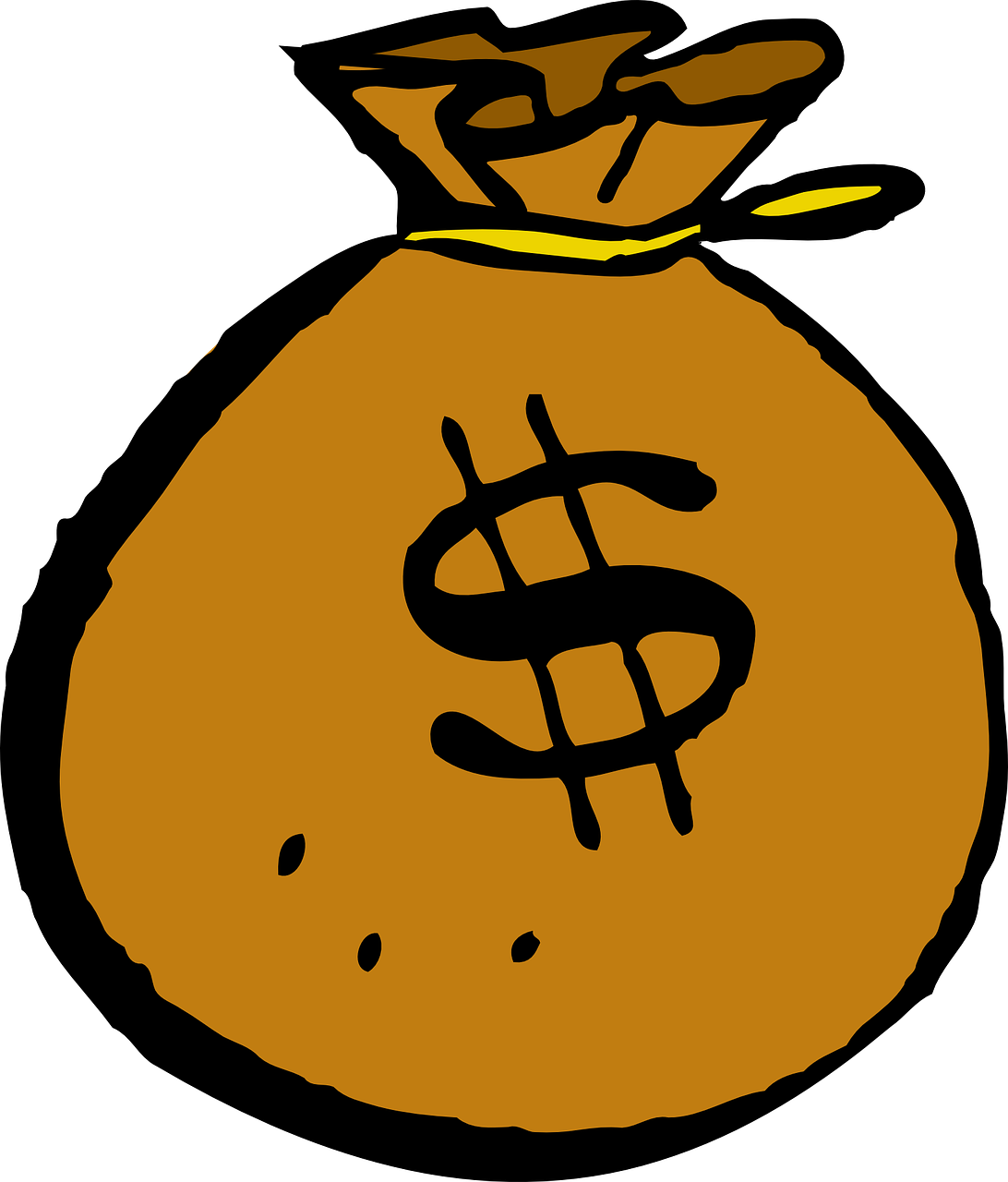 7
Agenda
Information från förvaltningen
Kommunikationsvägar 
Roadmap 2021
LoA – SITHS eID med LoA3 från den 9 december
Kommande SOBCAST
FLDV och Sammanhållen plan  

SKR och kompetensgruppen
Att ta fram en process för att utarbeta kvalitetssäkrade program   
Kontakt med kunskapsstyrningen i era regioner 
Bearingpoints rapport
Anmälda frågor
8
LoA – SITHS eID med LoA3 från den 9 december
Stöd och behandling ->LoA3 från den 9 december 2020
Designverktyget -> LoA2 och LoA3 från den 9 december 2020

LoA3 är SITHS nya och säkrare certifikat som uppfyller kraven enligt kvalitetsmärket Svensk e-legitimation
VIKTIGT att man distansuppgraderar sitt SITHS-kort i god tid innan den 9 december
Länkar till bra information om hur man gör 
	https://www.inera.se/nyheter/nyheter/regioner-och-kommuner-kan-spara-miljontals	-kronor-pa-att-distansuppgradera-sina-siths-kort/

Reservkort kommer uppfylla LoA3-krav 
	https://www.inera.se/nyheter/nyheter/siths-reservkort-loa3-kommer-i-host/

Status i regionerna?
9
Länkar till inloggningssidorna för Stöd och behandling och Designverktyget
Nya inera.se 



Info på Förvaltningens informationssida om direktlänkar till Stöd och behandling samt Designverktyget
10
Agenda
Information från förvaltningen
Kommunikationsvägar 
Roadmap 2021
LoA – SITHS eID med LoA3 från den 9 december
Kommande SOBCAST
FLDV och Sammanhållen plan  

SKR och kompetensgruppen
Att ta fram en process för att utarbeta kvalitetssäkrade program   
Kontakt med kunskapsstyrningen i era regioner 
Bearingpoints rapport
Anmälda frågor
11
Sobcast # 29  Digital tillgänglighet
Fredag 16 oktober kl.14.00 – inbjudan har skickats ut via Outlook och kommer att ske via Teams
Vi kommer att få en genomgång av den tillgänglighetsredogörelse som finns för Stöd och behandling.
Vi kommer också titta på möjligheter och arbetssätt som kan vara ett stöd i arbetet med  att uppfylla kraven ställda i lagen om tillgänglighet till digital offentlig service.
Att skapa tillgängliga tjänster handlar mycket om att få in tillgänglighetsaspekter som en naturlig del av arbetet och om att ta in andras perspektiv.
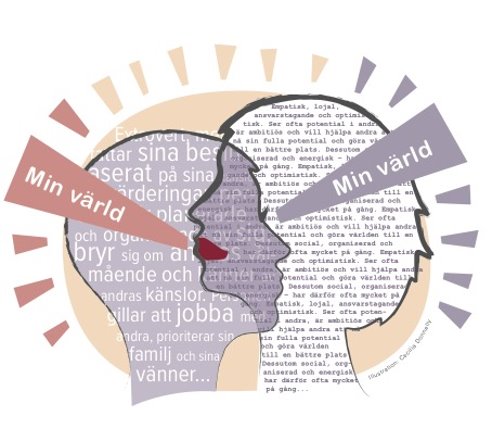 12
Agenda
Information från förvaltningen
Kommunikationsvägar 
Roadmap 2021
LoA – SITHS eID med LoA3 från den 9 december
Kommande SOBCAST
FLDV och Sammanhållen plan  

SKR och kompetensgruppen
Att ta fram en process för att utarbeta kvalitetssäkrade program   
Kontakt med kunskapsstyrningen i era regioner 
Bearingpoints rapport
Anmälda frågor
13
Projektet FLDV - Första linjens digitala vård
Projektet  har presenterats på Användarforum för 1177 Vårdguidens e-tjänster 

Hur berör det oss? Bland annat: 	Uppdrag driftstabiliserande åtgärder Stöd och behandling	Uppdraget Sammanhållen planering
Förslag: Presentation av hela projektet vid ett kommande Användarforum för
	Stöd och behandling
14
Projektet FLDV - Första linjens digitala vård – förslag till utveckling med lansering senast feb 2021 inom uppdraget sammanhållen planering
Förbättrad startsida 
Lyfter fram Stöd och behandling och vårdplan cancer & möjlighet att skapa favoriter

Navigationsbar som förenklar navigation mellan inloggade nationella e-tjänster 

Ombudstjänst i Stöd och behandlingsplattformen
Möjliggör för vårdnadshavare att agera ombud för barn 0-12 år med möjlighet 
	för vården att spärra vid behov. Vårdnadshavare har en viktig roll för att stödja 
	barn som t ex har en vårdplan eller annan behandling.
15
Agenda
Information från förvaltningen
Kommunikationsvägar 
Roadmap 2021
LoA – SITHS eID med LoA3 från den 9 december
Kommande SOBCAST
FLDV och Sammanhållen plan  

SKR och kompetensgruppen
Att ta fram en process för att utarbeta kvalitetssäkrade program   
Kontakt med kunskapsstyrningen i era regioner 
Bearingpoints rapport
Anmälda frågor
16
Agenda
Information från förvaltningen
Kommunikationsvägar 
Roadmap 2021
LoA – SITHS eID med LoA3 från den 9 december
Kommande SOBCAST
FLDV och Sammanhållen plan  

SKR och kompetensgruppen
Att ta fram en process för att utarbeta kvalitetssäkrade program   
Kontakt med kunskapsstyrningen i era regioner 
Bearingpoints rapport
Anmälda frågor
17
Anmälda frågor
18
Höstens kommande Användarforum
23 oktober
LoA SITHS eID med LoA3 från den 9 december 



27 november 
Namnstandard för moment (Skåne)
Tack för er uppmärksamhet!Finns det fördjupningsområde ni är intresserade av att höra om, skicka ett ärende till supporten och tagga med ”Användarforum”
20